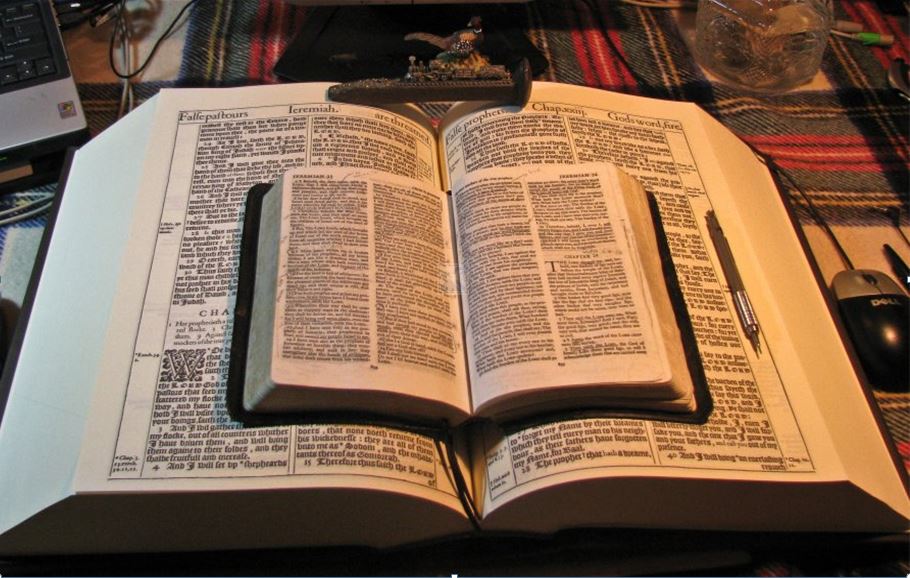 November 2021
…Praise thy name for… thy truth:
for Thou Hast Magnified Thy Word Above All Thy Name
November 2021
Above all,
taking the shield of faith, wherewith ye shall be 
able to quench all the 
fiery darts of the wicked.
Ephesians 6:16
The Voice of a Stranger
“The Voice of the Enemy”  For we wrestle not against flesh and blood, but against principalities, against powers, 
against the rulers of the darkness of this world, against spiritual wickedness in high places. 
Ephesians 6:12
There are, it may be, so many kinds of voices in the world, and none of them is without signification.
Behold, the days come, saith the Lord GOD, that I will send a famine in the land, not a famine of bread, nor a thirst for water, but of hearing the words of the LORD:  Amos 8:11
Therefore if I know not the meaning of the voice, 
I shall be unto him that speaketh a barbarian, 
and he that speaketh shall be a barbarian unto me.
Put on
the whole armour of God, 
that ye may be able to stand against the wiles of the devil.
Ephesians 6:11
I Corinthians 14:10,11
WILE - a trick or stratagem practiced for ensnaring or deception
Mikel Paulson
2 Gretchen Ln., Bella Vista, AR  72715

sousaman1611@cox.net
www.paulson1611rd.org
www.scatteredchristians.org

YouTube – “Retired Music Educator”
This is a complete and thorough 
PAUSE & STUDY Bible Study.
And that they may recover themselves from the snare of the devil, who are taken captive by him at his will. II Timothy 2:26
Bible Studies from the        Risen Saviour Jesus Christ 
from a King James 1611 Bible
Rightly Dividing 
the Word of Truth
 by the Apostle Paul Only
Teaching the ‘Greater Commission’ According to the Apostle Paul!
Emphasizing the ‘Goodness of God’ During Today’s “Dispensation of the Grace of God.”
And the great dragon was cast out, that old serpent, called the Devil, and Satan, 
which deceiveth the whole world: he was cast out into the earth, 
and his angels were cast out with him.   Revelation 12:9
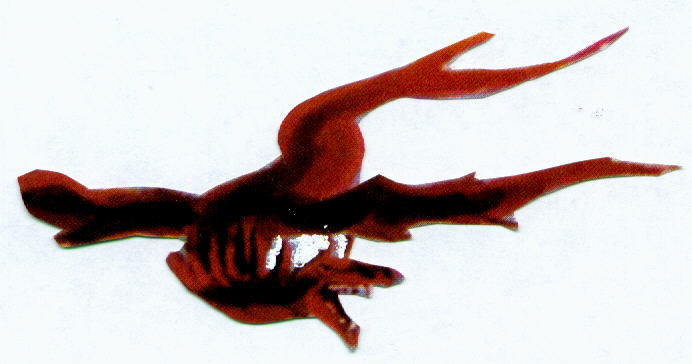 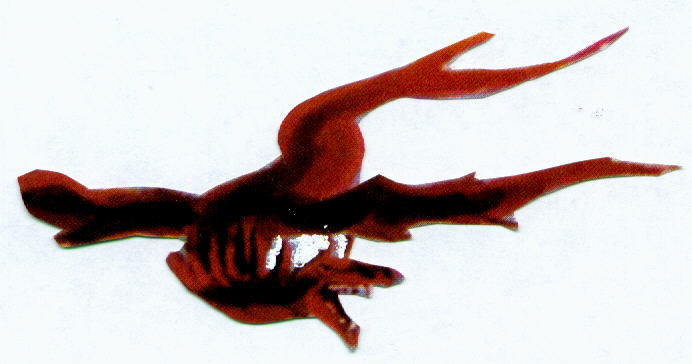 Remember – Satan is also ‘dispensational  in his actions!’
The Voice of a Stranger
The god of this world
The god of this world
Thy pomp is brought down to the grave, and the noise of thy viols: 
the worm is spread under thee, and the worms cover thee. .  Isaiah 14:11-16
Satan’s Counterfeit Trinity
Revelation 16:13,14 
Devil - Satan - dragon - (as Father)
Anti-Christ - beast - (as Son)
False Prophet - false prophet -(as Holy Ghost)
Satan’s Counterfeit Trinity      
Revelation 16:13,14 
Devil - Satan – dragon - (as Father)
  Anti-Christ - beast - (as Son)
False Prophet - false prophet (as Holy Ghost)
How art thou fallen from heaven, O Lucifer, son of the morning! 
how art thou cut down to the ground, which didst weaken the nations!
For thou hast said in thine heart, I will ascend into heaven, I will exalt my throne above the stars of God: I will sit also upon the mount of the congregation,
in the sides of the north: I will ascend above the heights of the clouds;
And I saw, and behold a white horse: and he that sat on him had a bow; and a crown was given unto him: and he went forth conquering, and to conquer.  Revelation 6:2
I will be like the most High.
Be sober, be vigilant; 
because your adversary the devil, as a roaring lion, walketh about,
 seeking whom he may devour: I Peter 5:8
Yet thou shalt be brought down to hell, to the sides of the pit. They that see thee shall narrowly look upon thee, and consider thee, saying, Is this the man that made the earth to tremble,      that did shake kingdoms; That made the world as a wilderness, and destroyed the cities thereof; that opened not the house of his prisoners?  Isaiah 14:17
Neither shall he regard 
the God of his fathers, 
nor the desire of women, 
nor regard any god: 
for he shall magnify himself above all.  
Daniel 11:37
And he laid hold on the dragon, that old serpent, which is the Devil, and Satan, 
and bound him a thousand years, And cast him into the bottomless pit, and shut him up, 
and set a seal upon him, that he should deceive the nations no more, till the thousand years should be fulfilled: and after that he must be loosed a little season.  Revelation 20:2,3
And the devil that deceived them was cast into the lake of fire and brimstone, where the beast and the false prophet are, and shall be tormented day and night for ever and ever.  Rev 20:10
Ezekiel 28:13-19
Thou hast been in Eden the garden of God; 
every precious stone was thy covering, the sardius, topaz, and the diamond, the beryl, the onyx, and the jasper, 
the sapphire, the emerald, and the carbuncle, and gold:

the workmanship of thy tabrets and of thy pipes was prepared in thee in the day that thou wast created. 

Thou art the anointed cherub that covereth; and I have set thee so: thou wast upon the holy mountain of God; 
thou hast walked up and down in the midst of the stones of fire. 

Thou wast perfect in thy ways from the day that thou wast created, till iniquity was found in thee. 

By the multitude of thy merchandise they have filled the midst of thee with violence, and thou hast sinned: 
therefore I will cast thee as profane out of the mountain of God: and I will destroy thee, O covering cherub, 
from the midst of the stones of fire. 

Thine heart was lifted up because of thy beauty, thou hast corrupted thy wisdom by reason of thy brightness: 
I will cast thee to the ground, I will lay thee before kings, that they may behold thee. 

Thou hast defiled thy sanctuaries by the multitude of thine iniquities, by the iniquity of thy traffick; 
therefore will I bring forth a fire from the midst of thee, it shall devour thee, 
and I will bring thee to ashes upon the earth in the sight of all them that behold thee. 

All they that know thee among the people shall be astonished at thee:
thou shalt be a terror, and never shalt thou be any more.
SATAN'S ORIGIN 
1) He was created Colossians 1:16. (2) He was an exalted cherub Ezekiel 28:12-14. (3) He was called Lucifer, son of the morning Isaiah 14:12. (4) He lifted himself up with pride and sinned Ezekiel 28:15,16; Isaiah 14:13,13; I Timothy 3:6. (5) He became the enemy of God and of man Genesis 3; II Corinthians 11:3.
SATAN'S PERSONALITY  
God does not portray Satan merely as an evil influence, but as an evil person Job 1:6-12; Matthew 4:1-11; John 8:44.
SATAN'S CHARACTER  
(1) He is a liar - there is no truth in him. John 8:44. (2) He is a murderer John 8:44. (3) He is proud I Timothy 3:6. (4) He is a deceiver Revelation 12:9. (5) He is a thief Matthew 13:19. (6) He loves to destroy I Peter 5:8.
SATAN'S TITLES 
(1) The devil Revelation 12:9, meaning "slanderer." (2) Prince of the power of the air Ephesians 2:2. (3) Prince of this world John 12:31; 14:30; 16:11. (4) God of this world II Corinthians 4:4. (5) The dragon Revelation 12:9. (6) That old serpent Revelation 12:9. (7) Roaring lion I Peter 5:8. (8) Ruler of darkness Ephesians 6:12. (9) Beelzebub, prince of the devils Matthew 12:24 (10) Apollyon Revelation 9:11, meaning "destroyer." (11) The wicked one Matthew 13:19. (12) Belial II Corinthians 6:15, means ‘wicked’ ‘worthless.’ (13) The enemy Matthew 13:39; Luke 10:19.  (14) The tempter I Thessalonians 3:5.
SATAN'S FUTURE 
(1) He was cast out of Heaven. Revelation 12:7. 
(2) He hath a short time during the time of great tribulation. Revelation 12:12. 
(3) He will empower the Antichrist. II Thessalonians 2:8,9; Revelation 13. 
(4) He will bring the nations together at Armageddon Revelation 16:13,14. 
(5) He will be bound 1000 years in the bottomless pit. Revelation 20:1-3
(6) He will be released to stir up one final rebellion. Revelation 20:7-9. 
(7) He will be cast into the lake of fire where he will be tormented day and night forever and ever. Revelation 20:10.
Who is this man of evil, anyway?
The Words From This Stranger Are...
His Words Offer Counterfeit…
‘Saviors’ - II Corinthians 11:1-4
Spirits - II Timothy 4:1,2
Gospels - Galatians 1:8       
Apostles - Revelation 2:2; II Timothy 3:13
Ministers - II Corinthians 11:15
Workers - II Corinthians 11:13; Titus 1:10,11
Bibles - II Corinthians 2:17
FAIR SPEECHES
Romans 16:17-20
GOOD WORDS
Romans 16:17-20
PERVERTED
Jeremiah 23:36
FEIGNED
Pretend to assume false appearance, represent falsely
II Peter 2:3
SPOKEN BY GREAT PERSONALITIES
Jude 1:16
SWELLING WORDS
OF VANITY
II Peter 2:18; Jude 16
MALICIOUS
Harboring extreme ill will 
III John 10
VAIN
Ephesians 5:6
What About
His  Words?
FLATTERING
I Thessalonians 2:5
Job 17:5; Proverbs 2:16 
Proverbs 6:24; 20:19; 28:23 
Psalms 36:2
ENTICING 
WORDS of MAN’S WISDOM
I Corinthians 2:4
Colossians 2:4
The Words from This Stranger Will...
Kill the Effect of the Cross of Christ
I Corinthians 1:17
Deceive You
Ephesians 5:6
Beguile You
To elude by craft,
deceive to delude
Colossians 2:4
Cause People to Err
Proverbs 19:27
Have No Profit
II Timothy 2:14; Jeremiah 7:8
Prate Against Us
To talk without weight, too little purpose, to utter foolishly, trifle talk
III John 10
Cause Division
I Timothy 6:3,4
Make Merchandise of You
II Peter 2:3
Subvert the Hearers
Overthrow from foundation
II Timothy 2:14
What About
His  Words?
Allure God's Own
Attempt to draw near with
Flattering in an evil sense
II Peter 2:18
Render God's Words Ineffective
Mark 7:13
You Can Be Sure This Stranger Will ...
Get people to be offended
Psalm 119:165
Get Into Your Home
II Timothy 3:1-7
Rob you of the faith ‘of’ Jesus Christ
Romans 3:22; 10:17; Galatians 2:16; 3:22
Rob everyone of God's words, thus the power of God, blocking the true quickening and goodness of God in your life.
Jeremiah 9:5; 23:30,31; 34:17
Steal away and corrupt God's word / KJB with his lying words
II Corinthians 2:17; Romans 1:21-28
Catch away God's words that were sown in your heart  Matthew 13:19; Mark 4:15; Luke 8:12
Handle God's word deceitfully
II Corinthians 4:2
Keep you from being quickened - saved - today & tomorrow
Luke 8:12; Ephesians 1:12; I Peter 1:23
Have no profit in his words
Hebrews 4:2; II Timothy 2:14
Make the word of God KJB of none effect
Mark 7:13; Romans 9:6
Lie regarding God's words
I Kings 22:12,19-23; II Chronicles 18:21,22
Try to kill Jesus Christ spiritually, eternally / KJB in your life
John 8:37
Deceive others by him being transformed into an angel of light
II Corinthians 11:14; Revelation 20:7-9
Keep you from understanding Jesus' speech / word / KJB through profane and vain babblings
John 8:43; II Timothy 2:15-18
Transform his captive people into ministers of righteousness as false apostles of Christ and deceitful workers whose end shall be according to their works.
II Corinthians 11:15; Ezekiel 13:1-9; I Kings 22:10-23
Get people to hate/despise/reject Jesus’ true words / KJB
John 17:14
With his snares, take people captive at his will.
II Timothy 2:26
Cause people to err
Proverbs 19:27
You Can Be Sure This Stranger Will ...
Prevent you from receiving the ‘operation made without hands’ by using a false/fake/wet sword, thus no true quickening.
Colossians 2:11-15
Use Christians In His work
Jude 4; Acts 11:2; II Timothy 2:20; 3:5; Titus 1:10
Have prophets with false words
Deuteronomy 18:20-22; Isaiah 8:20
Trick people into thinking he is Jesus Christ returning
Revelation 6:1-8
Get you to depart from the faith  
I Timothy 4:1-3
Come with false talks of peace
Daniel 8:24,25
Encourage and guide you to follow the perilous way
II Timothy 3:1-7
Speak great things and blasphemies against God; make war with the saints; overcome them by doing great wonders 
and miracles; cause all people to receive a mark in their right hand or in their foreheads in order to buy and sell along 
with demanding their undivided worship…
 or be killed - beheaded!
Revelation 13; 20:4
Trick people into false doctrine and false worship, deceiving them with all power and signs and lying wonders and with all deceivableness of unrighteousness outside of dispensational truth.
Matthew 24:24; Mark 13:22; 16:16-22; II Thess 2:8-10; Revelation 13:13,14
Try to move you to another gospel
Galatians 1:6-9
Be bound and cast into the bottomless pit, and shut up for a thousand years – then loosed out of his prison, eventually to be…
Revelation 20
Tickle ears and turn people away from the truth and unto fables 
II Timothy 4:3,4
…cast into a lake of fire and brimstone, where the beast and the false prophet will be….
Revelation 19:20; 20:10
Even if you have the knowledge of who Jesus "is,“ he could get you to be like these folks who knew
‘about’ Jesus but never truly believed on / in!
Mark 1:23,24; 5:7; Acts 16:16-18; 19:15
… to be tormented together day and night for ever and ever.
Revelation 20:10
Bonus Warning
Satan Calls for a FALSE UNITY in Churches Today!
Bonus Warning
The call for unity in love today is a total lie.  True unity must be based on God's words (I Cor 1:10 & I Tim 6:3) or the unity of is not of God!
He was a murderer from the beginning, and abode not in the truth, because there is no truth in him. 
When he speaketh a lie, he speaketh of his own: for he is a liar, and the father of it. John 8:44
Be ye not unequally yoked together with unbelievers: for what fellowship hath righteousness with unrighteousness? and what communion hath light with darkness? And what concord hath Christ with Belial? or what part hath he that believeth with an infidel? And what agreement hath the temple of God with idols? for ye are the temple of the living God; as God hath said, I will dwell in them, and walk in them; and I will be their God, and they shall be my people.  Wherefore come out from among them, and be ye separate, saith the Lord, and touch not the unclean thing; and I will receive you,  Having therefore these promises, dearly beloved, let us cleanse ourselves from all filthiness of the flesh and spirit, perfecting holiness in the fear of God. II Corinthians 6:14 -7:1
And have no fellowship with the unfruitful works of darkness, but rather reprove them. Ephesians 5:11
Now I beseech you, brethren, mark them which cause divisions and offences contrary to the doctrine which ye have learned; and avoid them. For they that are such serve not our Lord Jesus Christ, but their own belly; and by good words and fair speeches deceive the hearts of the simple. Romans 16:17,18
Now we command you, brethren, in the name of our Lord Jesus Christ, that ye withdraw yourselves from every brother that walketh disorderly, and not after the tradition which he received of us. And if any man obey not our word by this epistle, note that man, and have no company with him, that he may be ashamed. Yet count him not as an enemy, but admonish him as a brother. II Thessalonians 3:6,14,15
...charge some that they teach no other doctrine. I Timothy 1:3
I marvel that ye are so soon removed from him that called you into the grace of Christ unto another gospel: 
Which is not another; but there be some that trouble you, and would pervert the gospel of Christ.
But though we, or an angel from heaven, preach any other gospel unto you than that which we have preached unto you, 
let him be accursed. 
Galatians 1:6-8
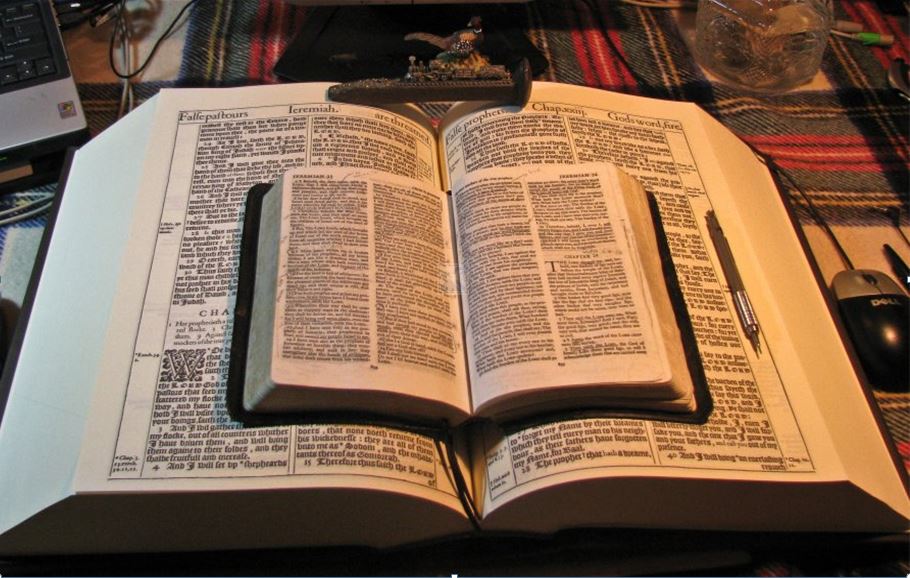 Because of the “goodness of God” that is taught only by Paul and found only in a King James 1611 Bible, I do sincerely hope this video presentation Bible study has brought you to a new level of Biblical / Scriptural awareness and understanding.
Mikel Paulson
2 Gretchen Ln, Bella Vista, AR  72715
509-876-1611
www.scatteredchristians.org
www.paulson1611rd.org
sousaman1611@cox.net
Prepared and presented by:
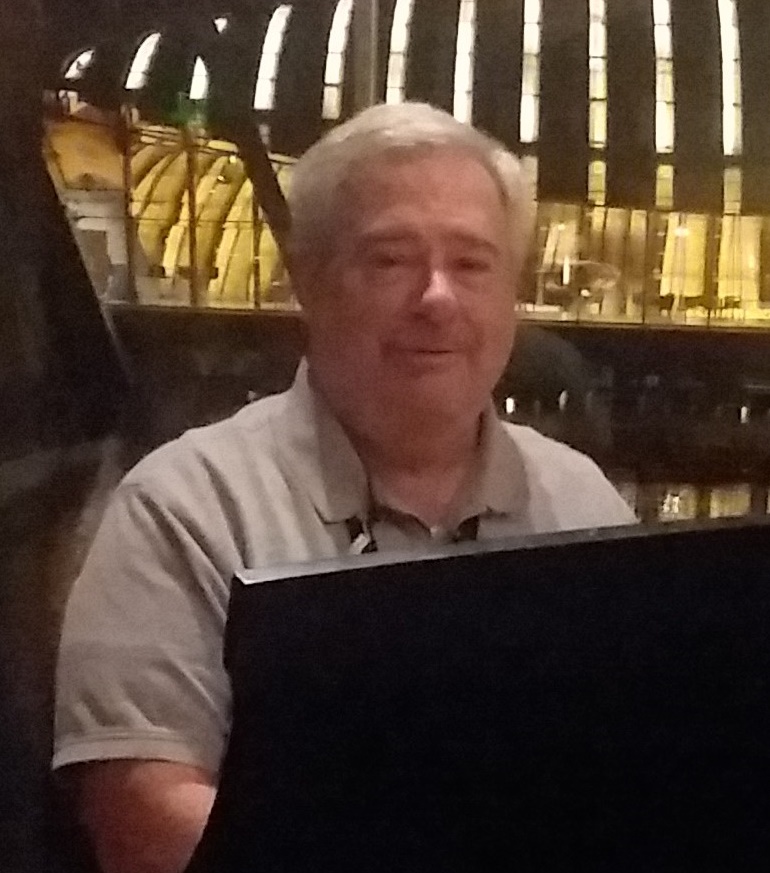 Or maybe you just need to experience a ‘new beginning’ and a soul saving ‘quickening’ in your life based on what you have just learned from the Risen Christ, through Paul, and as found only in the King James 1611 Bible.
However, during the ‘time of the great tribulation,’ the severity of God returns and the goodness of God ends… and this time of tribulation does appear to be coming sooner than later!
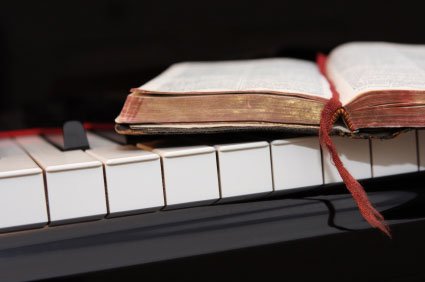 Remember, it is NOT the ‘severity of God’ that will lead anyone to repentance today.
It is the ‘Goodness of God’                                  that leadeth ‘thee’ to repentance today,             and it is a joyful repentance with the riches of the full assurance of understanding and the peace of God that passeth all understanding!
The goodness of God is ‘still in place’ ‘for’ and ‘to’ us during today’s Dispensation of the Grace of God
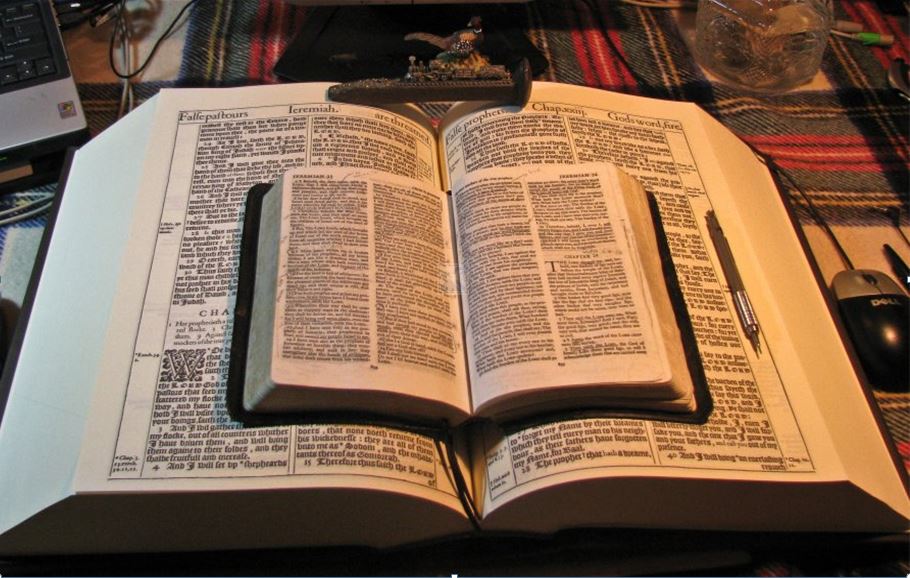 Peace be to the brethren,
and love with faith,
from God the Father 
and the Lord Jesus Christ.
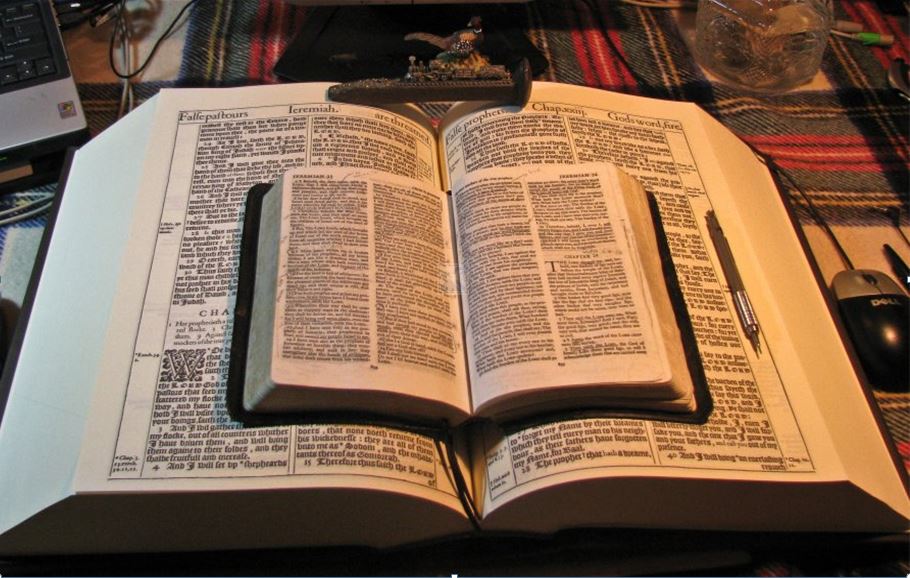 Grace be with all them
that love our Lord Jesus Christ in sincerity.
Amen
Ephesians 6:23,24